Title
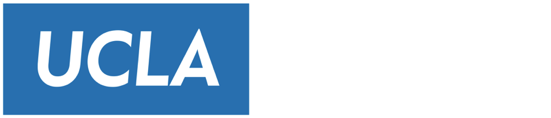 October 3, 2018
Case discussions: Addressing high risk opioid use in patients with chronic pain
Keith Heinzerling MD MPH
UCLA Department of Family Medicine
Disclosures
I have no relevant financial relationships with the manufacturers of any commercial products and/or providers of commercial services discussed in this CME activity.
3
Risk stratification for patients on chronic opioid therapy for non-cancer pain
Age < 45 years
Personal or family history of substance use/mental health disorder
2+ pain diagnoses or non-specific pain diagnosis
Daily opioid dose > 90 mg morphine equivalent
Opioids plus sedatives (esp. benzodiazepines)
Urine drug test with illicit drugs or inconsistent with prescribed medications
Multiple prescribers (check PDMP, CURES)
Frequent early refills, ED visits, dose escalation
COMM score >= 9
Converting opioids to Mg Morphine Equivalents (MME)
https://www.cdc.gov/drugoverdose/pdf/calculating_total_daily_dose-a.pdf

http://www.agencymeddirectors.wa.gov/calculator/dosecalculator.htm
Case 1
55 yo female with chronic pain in multiple joints x 10 years with x-rays consistent with severe osteoarthritis
Meds: Initially only NSAIDs but 5 years ago Rx’d hydrocodone which helped but eventually became less effective. 3 years ago started oxycodone and now on Oxycontin 80 mg po TID and oxycodone-acetaminophen 10-325 mg q 4 hours (450 MEQ)
PMHx and FHx negative for substance use/mental health disorders
Utox positive for oxycodone only
CURES with only Oxycontin/oxycodone
Case 1: Risk stratification. Which risk factors are present?
Age < 45 years
Personal or family history of substance use/mental health disorder
2+ pain diagnoses or non-specific pain diagnosis
Daily opioid dose > 90 mg morphine equivalent
Opioids plus sedatives (esp. benzodiazepines)
Urine drug test with illicit drugs or inconsistent with prescribed medications
Multiple prescribers (check PDMP, CURES)
Frequent early refills, ED visits, dose escalation
COMM score >= 9
Case 1: Risk stratification
Age < 45 years
Personal or family history of substance use/mental health disorder
2+ pain diagnoses or non-specific pain diagnosis
Daily opioid dose > 90 mg morphine equivalent
Opioids plus sedatives (esp. benzodiazepines)
Urine drug test with illicit drugs or inconsistent with prescribed medications
Multiple prescribers (check PDMP, CURES)
Frequent early refills, ED visits, dose escalation
COMM score >= 9
Case 1: Treatment plan?
What would you do with patient #1?
9
Case 1: Treatment plan
Taper the opioids
Taper off completely versus to < 90 MEQ (or 50 MEQ)?
Taper SLOWLY (5-10% of daily dose every 2-4 weeks)
Counter patient’s fear and pessimism as expectations strongly influence outcomes
Maximize non-opioid treatments including non-pharmacologic (CBT for chronic pain, mindfulness)
Buprenorphine (Butrans, Belbuca) while tapering short-acting opioids
Naloxone on hand for opioid overdose
10
Buprenorphine: opioid use disorder versus chronic pain
Chronic pain (lower dose, no naloxone):
Transdermal (Butrans®) 5 mcg/hr -20 mcg /hr TD q 7 days 
Buccal film (Belbuca®) 75 mcg – 900 mcg BID
Opioid use disorder (blocking dose, naloxone):
Buprenorphine-naloxone film (Suboxone®) 2-0.5 mg, 4-1 mg, 8-2 mg, 12-3 mg
Buprenorphine-naloxone tabs (generic) 2-0.5 mg, 8-2 mg
Newer formulations with higher bioavailability (Zubsolv®, Bunavail®)
Implant (Probuphine®) every 6 months and SubQ depot injection (Sublocade®) monthly
11
Case 2
39 yo male with chronic low back pain taking oxycodone-acetaminophen 5-325 tabs x 8-10 tabs per day (Max MEQ 75)
Reports last cocaine use 10 years ago, attends occasional 12 step meetings
ED visit last month for N/V after ran out of oxycodone early
CURES: oxycodone from PCP, carisoprodol from ?MD
Utox: positive for opioids, THC, benzodiazepines
12
Case 2: Risk stratification. Which risk factors are present?
Age < 45 years
Personal or family history of substance use/mental health disorder
2+ pain diagnoses or non-specific pain diagnosis
Daily opioid dose > 90 mg morphine equivalent
Opioids plus sedatives (esp. benzodiazepines)
Urine drug test with illicit drugs or inconsistent with prescribed medications
Multiple prescribers (check PDMP, CURES)
Frequent early refills, ED visits, dose escalation
COMM score >= 9
Case 2: Risk stratification. Which risk factors are present? (continued)
Age < 45 years
Personal or family history of substance use/mental health disorder
2+ pain diagnoses or non-specific pain diagnosis
Daily opioid dose > 90 mg morphine equivalent
Opioids plus sedatives (esp. benzodiazepines)
Urine drug test with illicit drugs or inconsistent with prescribed medications
Multiple prescribers (check PDMP, CURES)
Frequent early refills, ED visits, dose escalation
COMM score >= 9
Case 2: Treatment plan?
What would you do with patient #2?
15
Case 2: Treatment plan
Treatment for opioid use disorder (heroin?) +/- sedative and/or cannabis use disorders
Inpatient detoxification versus outpatient buprenorphine induction (refer to methadone program?)
Sedative withdrawal dangerous > inpatient detoxification
Buprenorphine induction may be challenging if from high doses/long-acting opioids
Dose buprenorphine three to four times a day as analgesic effect greatest x 4-6 hours
16
Case 2: Treatment plan (continued)
CBT for opioid use d/o AND pain, self-help (AA, SMART recovery)
Realistic patient expectations to control but maybe not eliminate pain, maximize coping and functioning 
Written treatment agreement anticipating future risks for return to opioids (e.g. pain flare, new acute pain, surgery, ER, hospitalization)
New treatments including ketamine and medicinal cannabis promising but need more high quality randomized controlled clinical trials
17
Further Discussion
Questions in the future?
Email: kheinzerling@mednet.ucla.edu
18
UCLA Medical Center, Santa Monica
The BirthPlace, Santa Monica
Comprehensive maternity services to help expectant parents be ready for their new arrivals.
Comfortable, home-like LDR rooms
Laborist Program
16-bassinet Neonatal Intensive Care Unit
Expanded pediatric services
25-bed Pediatric Unit — the only inpatient pediatric unit in Santa Monica
Operates as a unit of Mattel Children’s Hospital UCLA
Teen Cancer Center
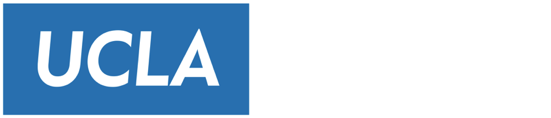 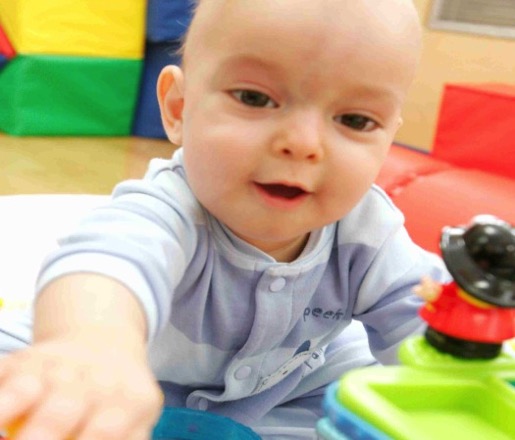 19